3D Geodynamic Models of the Present-Day Altiplano-Puna Magmatic System
Arne Spang, Tobias Baumann & Boris Kaus
Johannes Gutenberg-Universität, Mainz
arspang@uni-mainz.de
08.05.2020

Watch my full talk including audio: 
https://youtu.be/5bsUSOwzFws
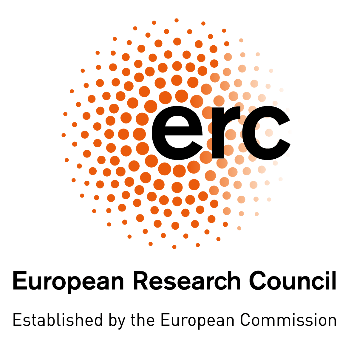 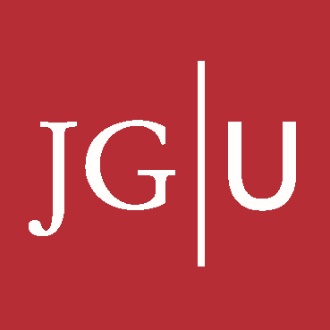 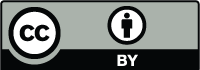 magma-project.eu
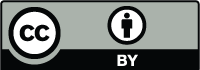 Motivation
Combining data from seismic imaging, gravity anomalies, petrology and geodesy (InSAR) with geodynamic modelling (Stokes code LaMEM[1])
Making magma body geometry a variable quantity
Area of Interest
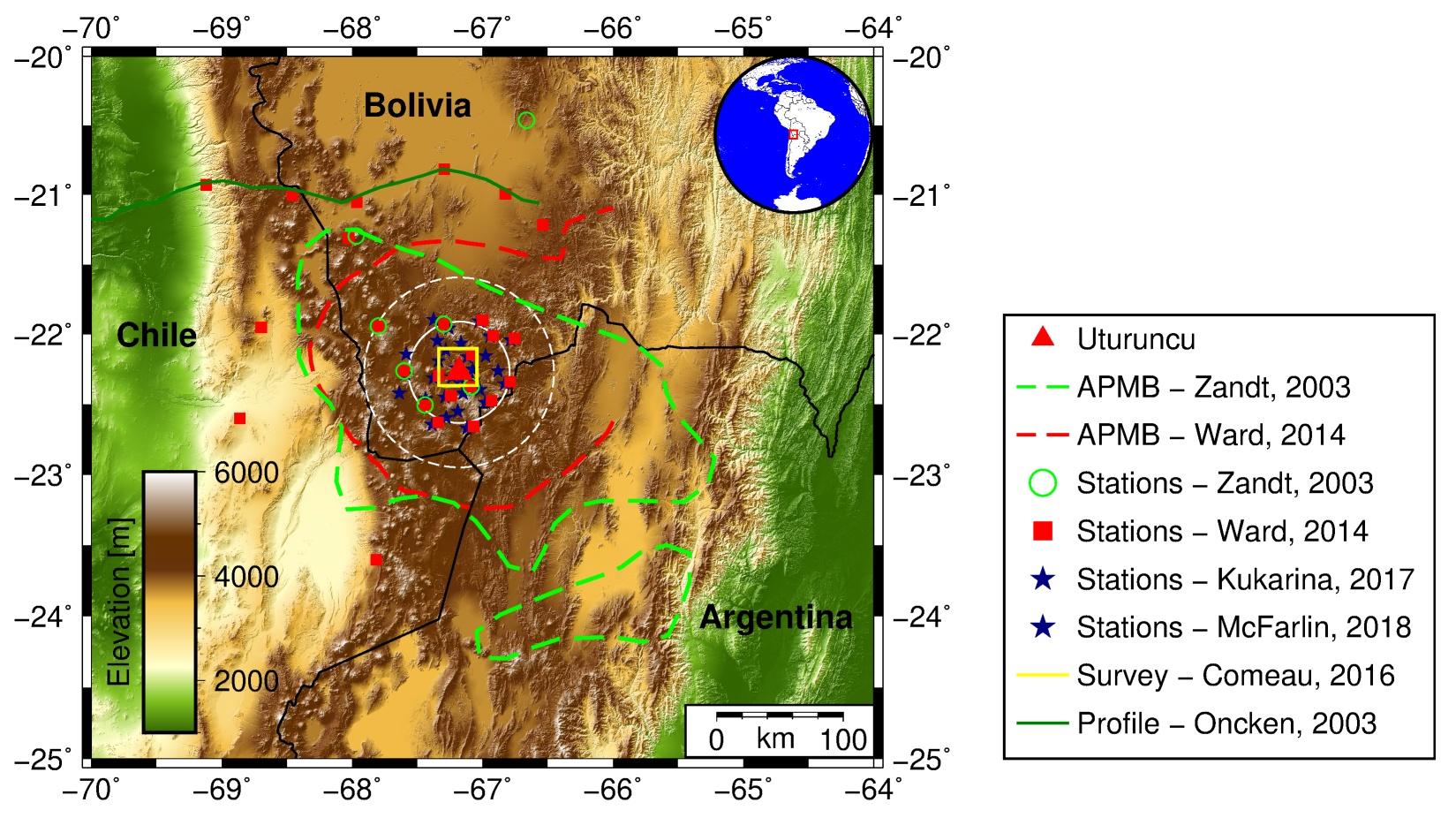 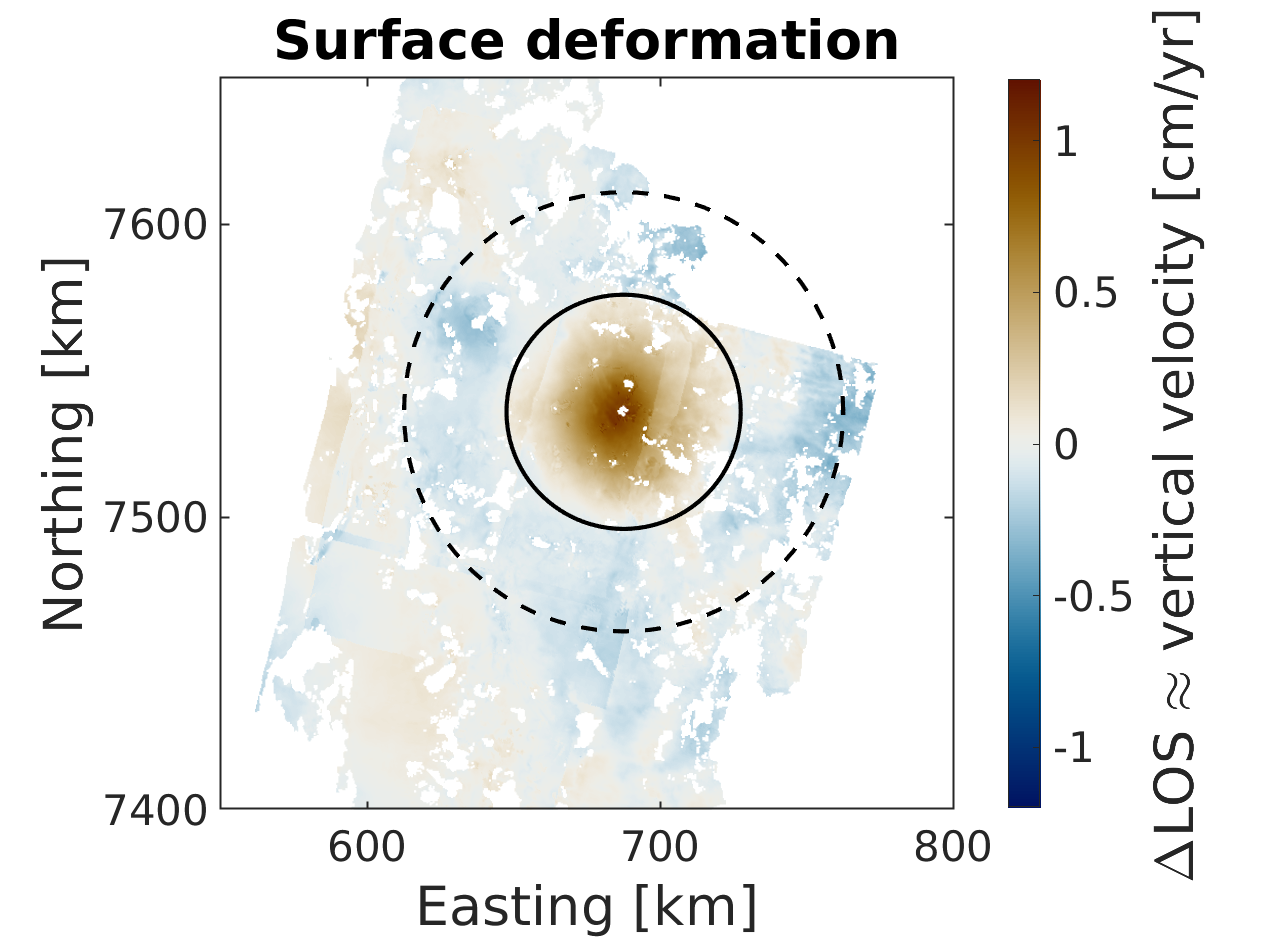 Puna Plateau, Andes
Concentric uplift at central volcano
Previous studies:Caused by inflating magma body
3D Geodynamical Models of the Present-Day Altiplano-Puna Magmatic System
2
[1] Kaus et. al, 2016
Modified from Fialko & Pearse, 2012
Findings - Gravity
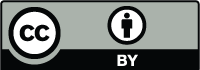 Magma body could change shape, size and Δρ to the crust
Bouguer anomaly was computed and compared to data
Relative Volume  = combination of 5 geometric parameters
 Δρ = 80 - 130 kg/m³
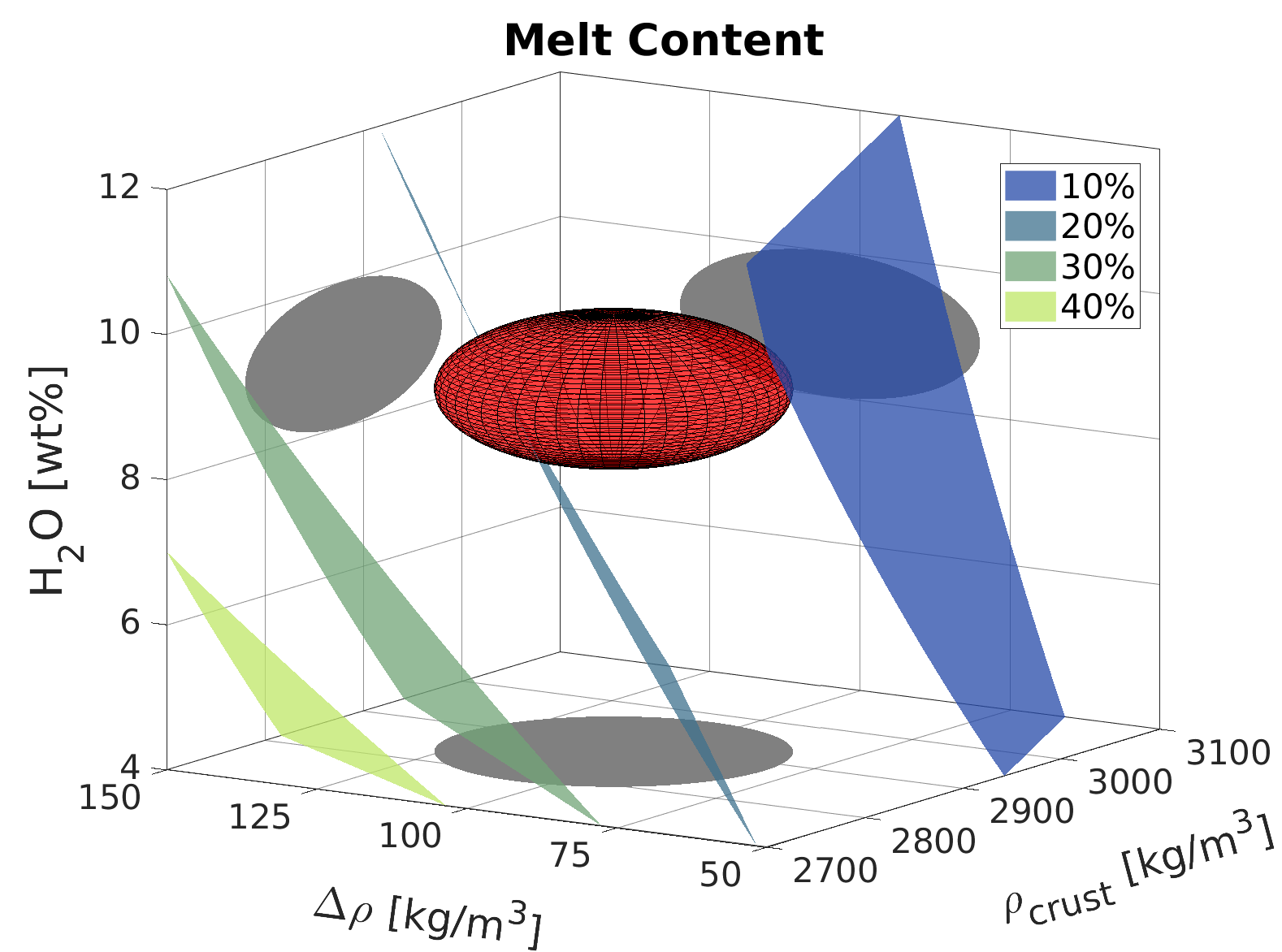 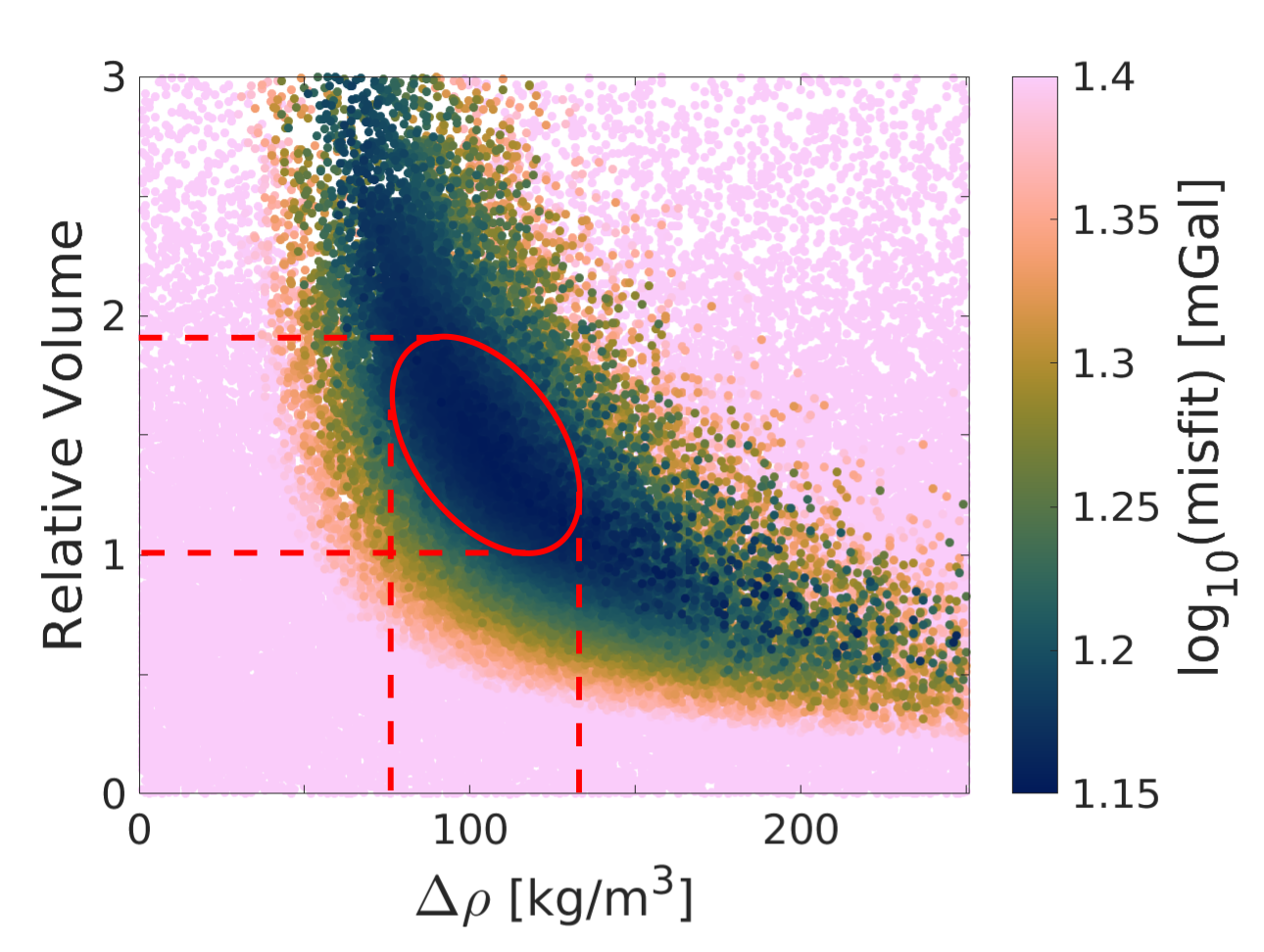 Constraints on Δρ, ρcrust & water content (red ellipsoid) and magma composition (from eruption products) allow for melt content estimation
 14-22% melt in magma body
Arne Spang, 12.02.2020
3
Findings - Geodynamics
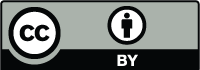 Material flows from outskirts of magma body towards a central rise in the body (Figure A)
Flow strongly reduced for narrower central rise (half diameter of A) (Figure B)
 Surface velocity solely caused          by buoyancy
 Flow pattern develops self-      consistently (no prescribed      pressure/inflation)
 Surface velocity strongly      depends on geometry of       central rise
Reference run
Narrow central rise (50%)
A
B
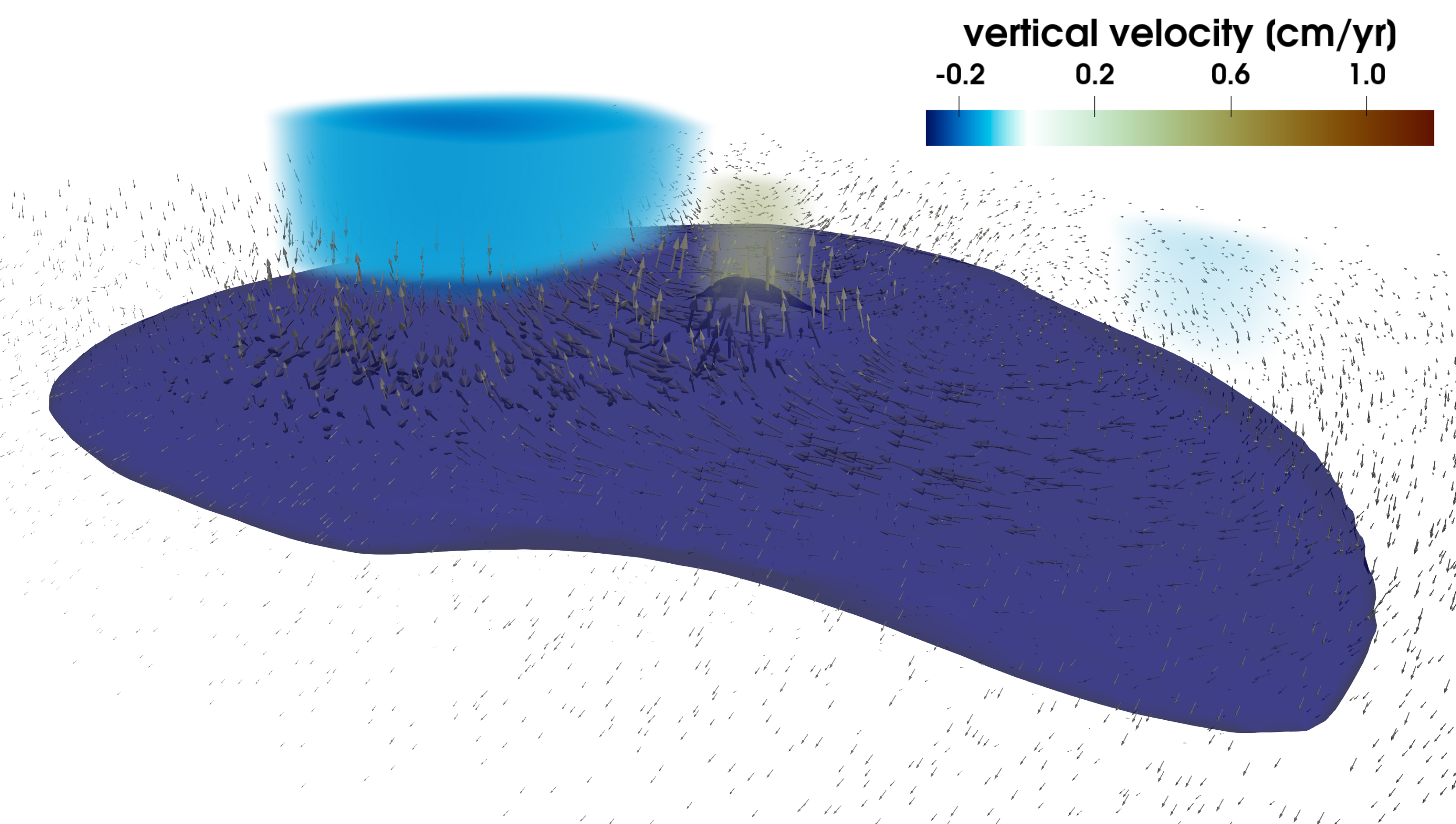 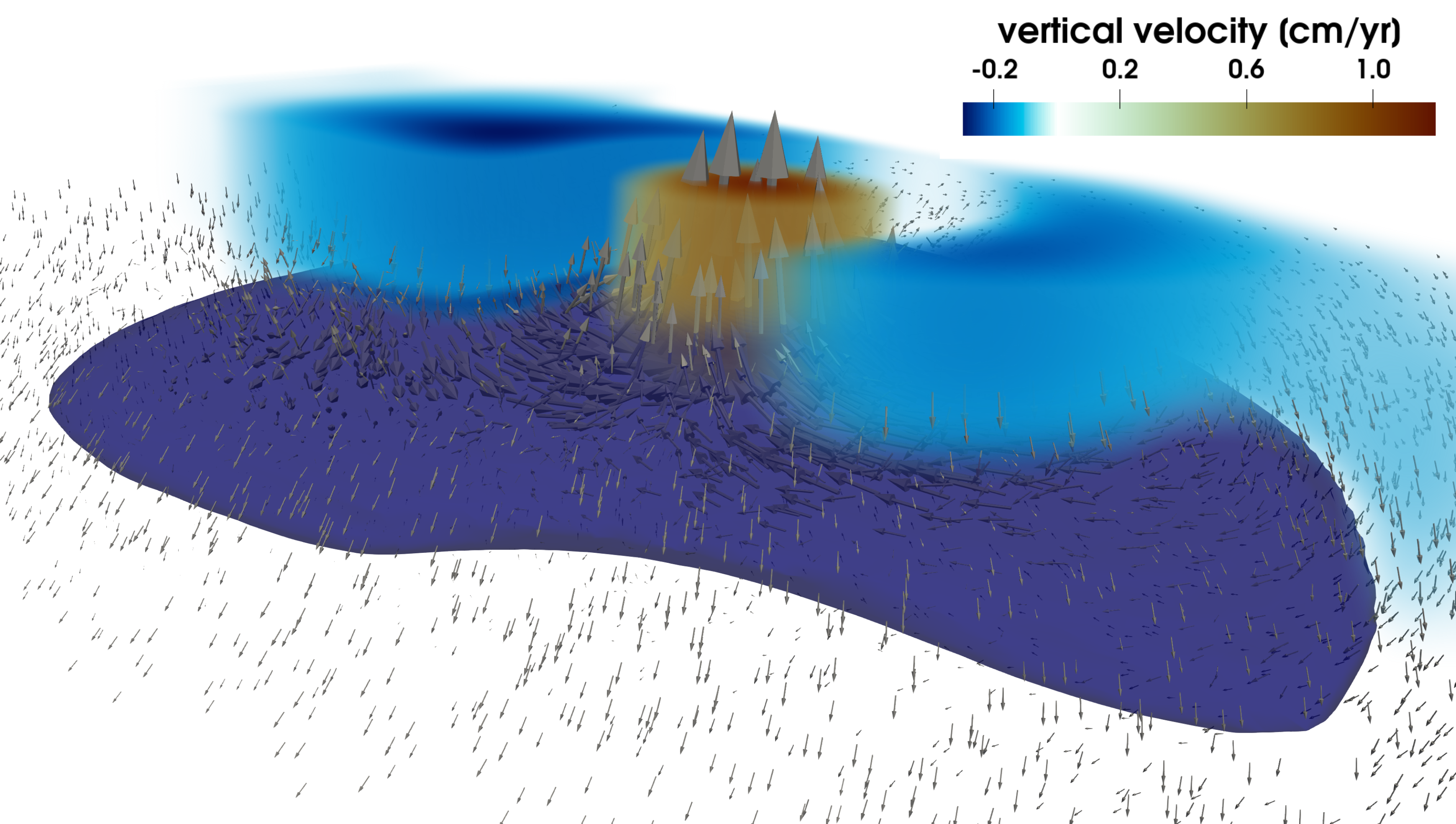 InSAR data
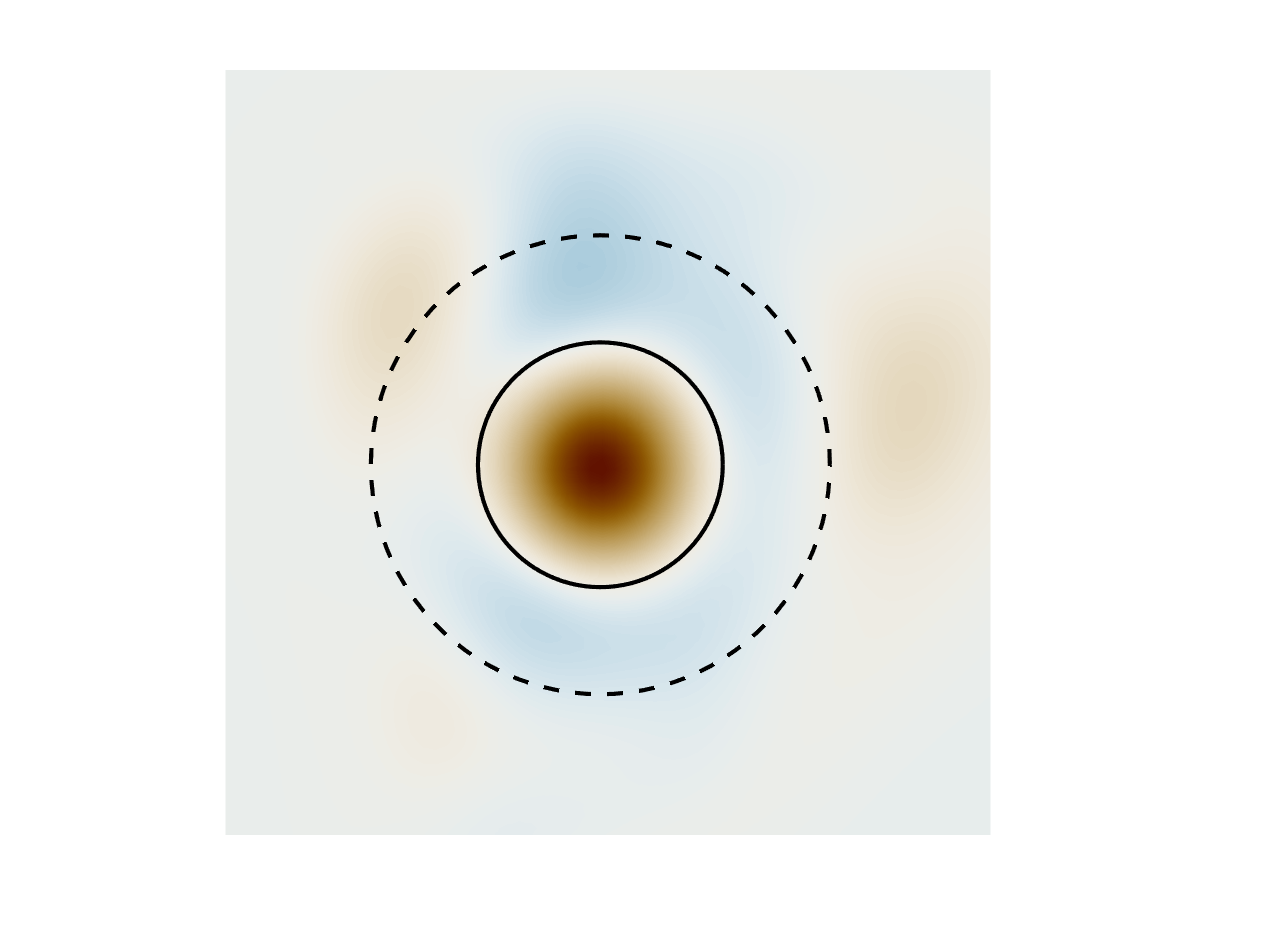 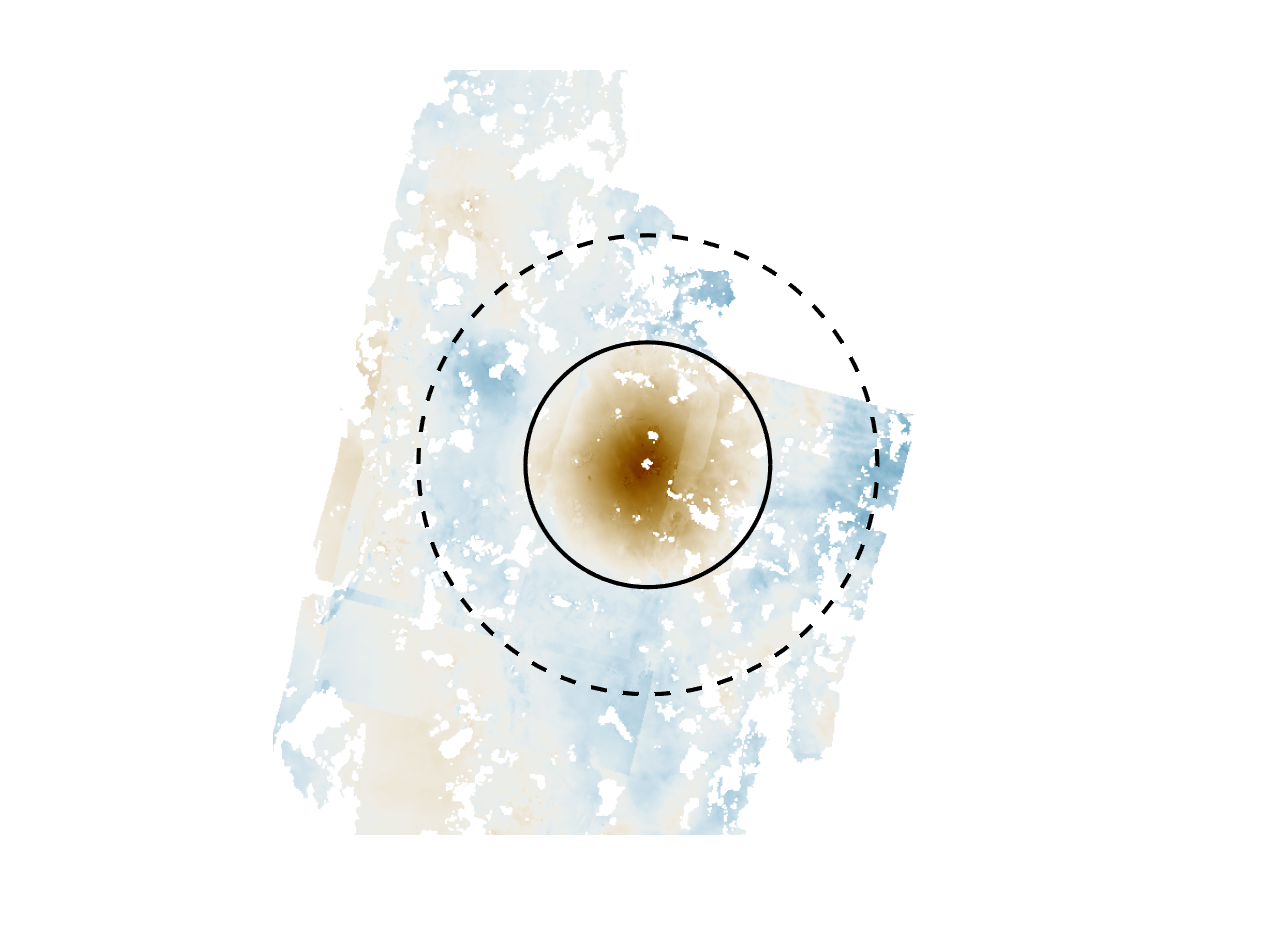 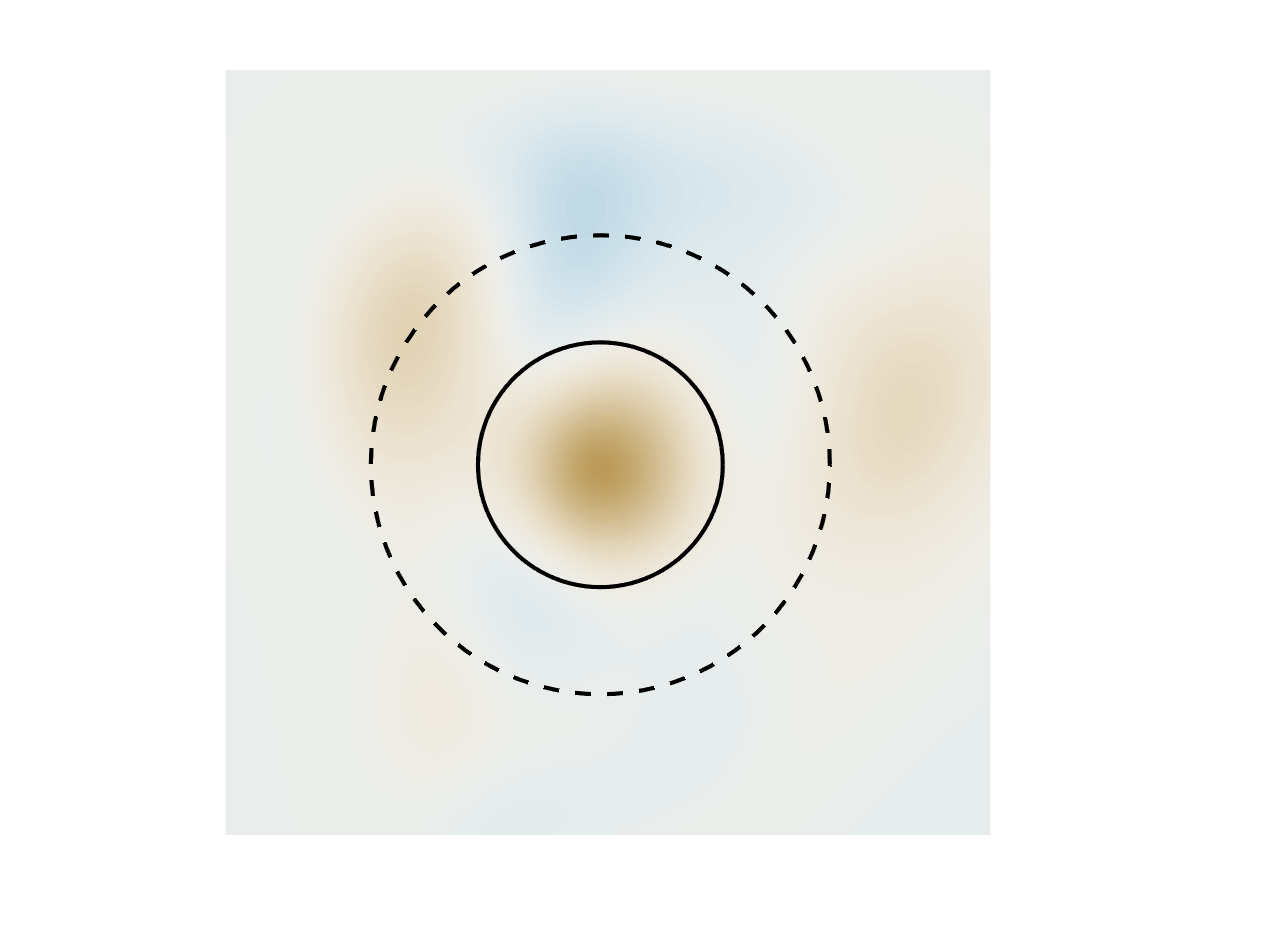 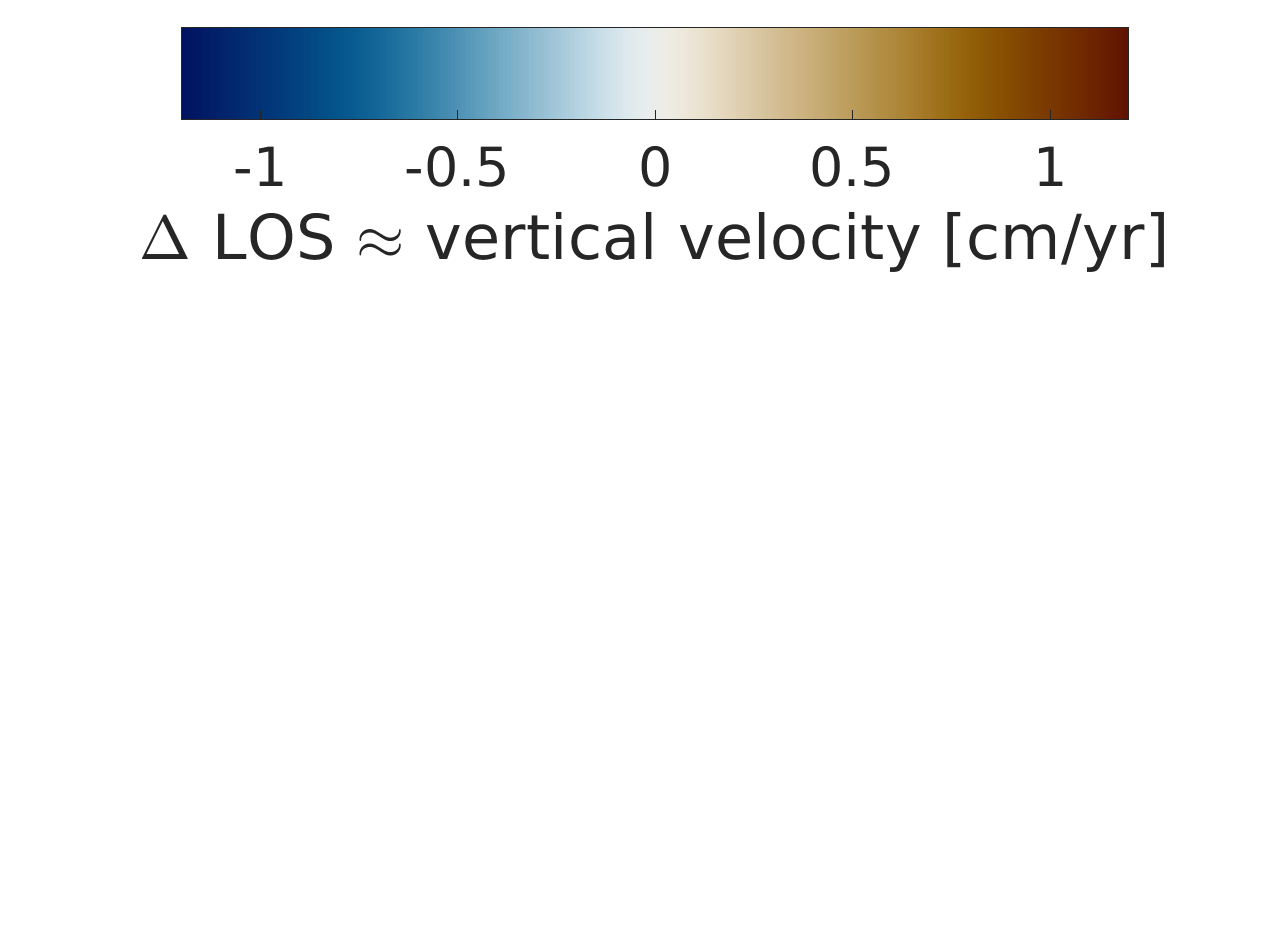 Arne Spang, 12.02.2020
Watch my full talk including audio:
 
https://youtu.be/5bsUSOwzFws